2 Peter 1Avoid False Teaching by Knowing the Nature of Salvation and Scripture
David White
August 15, 2021
[Speaker Notes: 2 Peter 1Avoid False Teaching by Knowing the Nature of Salvation and Scripture

David White
August 15, 2021]
To join our class poll you may:

1) Visit the link on RCOC’s Livestream page

2) Go to: https://pollev.com/audiovideode449

OR

3) Text “AUDIOVIDEODE449” to 22333
Join Our Poll
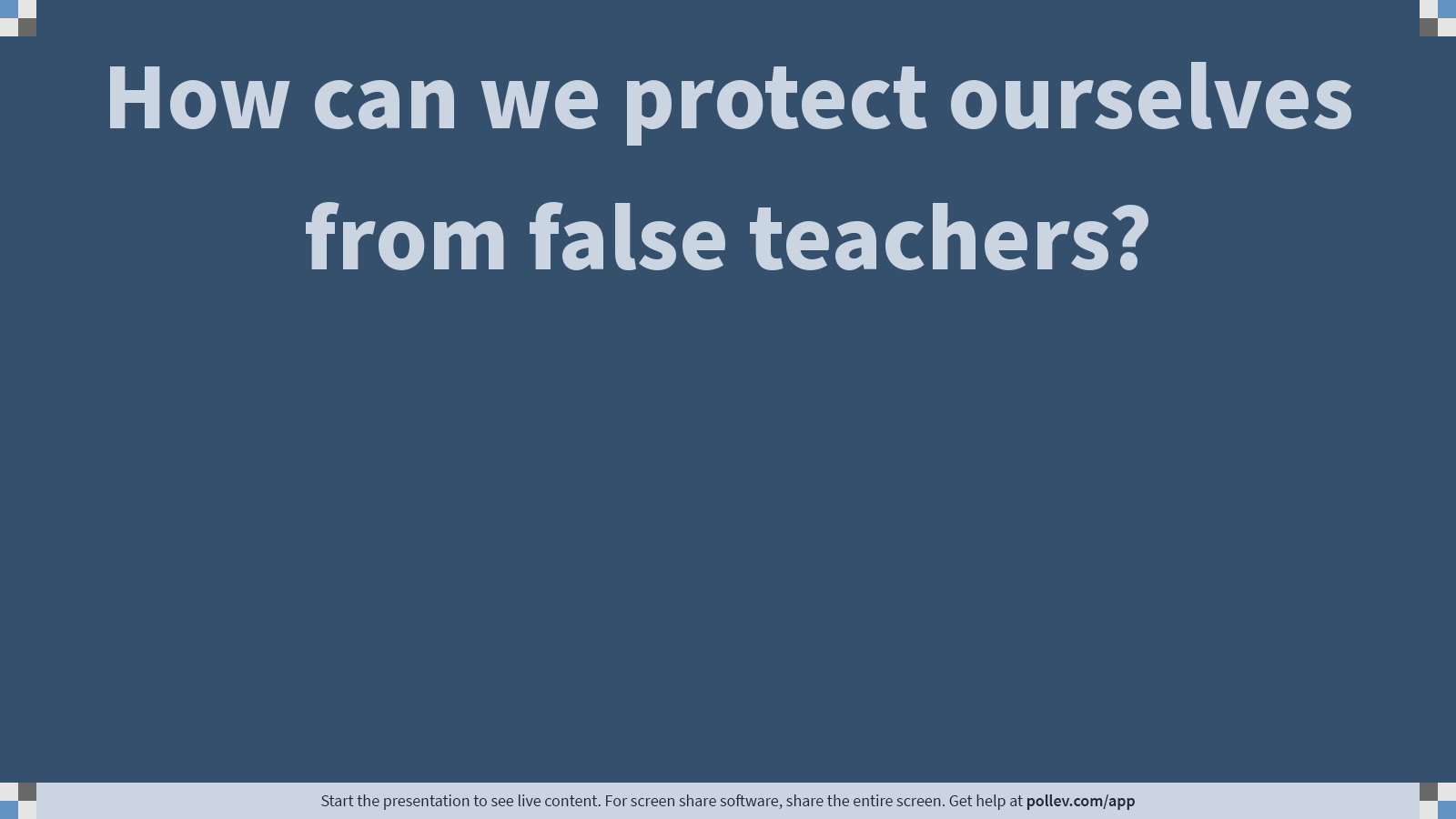 [Speaker Notes: Poll Title: Do not modify the notes in this section to avoid tampering with the Poll Everywhere activity.
More info at polleverywhere.com/support

How can we protect ourselves from false teachers?
https://www.polleverywhere.com/free_text_polls/Xa0ms3eFiKxfItkO5RNVa]
Theme of 2 PeterTwo Pea Tears and Poison in the Pew
[Speaker Notes: Book: 2 Peter
Theme: Poison in the Pew
Information: Now we’ve got “Two Pea Tears.” But this time their tears are for a different reason.  Now it’s because there’s Poison In the Pew.  Peter’s second letter (Two Pea Tears) is to convey the message of the Keyword, that false teachers are at times found in the church, making Poison In the Pew!]
Introduction to 2 Peter
Peter’s purposes for his two epistles:
1 Peter – Combat a threat from without – Persecution and Suffering
2 Peter – Combat a threat from within – False teachers and their false doctrine
2 Peter is written late in Peter’s life
2 Peter 1:13–15; I think it right, as long as I am in this body, to stir you up by way of reminder, 14 since I know that the putting off of my body will be soon, as our Lord Jesus Christ made clear to me. 15 And I will make every effort so that after my departure you may be able at any time to recall these things.
According to tradition, Peter was put to death by the command of Nero.
Nero died in 68 a.d.
Peter believes that the church is facing a leadership crisis in his day, and there is a danger of losing the essence and character of the apostolic teaching due to the influence of false teaching.
[Speaker Notes: Introduction to 2 Peter
Peter’s purposes for his two epistles:
1 Peter – Combat a threat from without – Persecution and Suffering
2 Peter – Combat a threat from within – False teachers and their false doctrine
2 Peter is written late in Peter’s life
2 Peter 1:13–15; I think it right, as long as I am in this body, to stir you up by way of reminder, 14 since I know that the putting off of my body will be soon, as our Lord Jesus Christ made clear to me. 15 And I will make every effort so that after my departure you may be able at any time to recall these things.
According to tradition, Peter was put to death by the command of Nero.
Nero died in 68 a.d.
Peter believes that the church is facing a leadership crisis in his day, and there is a danger of losing the essence and character of the apostolic teaching due to the influence of false teaching.]
Characteristics of False Teachers
Deny Jesus
2 Peter 2:1; But false prophets also arose among the people, just as there will be false teachers among you, who will secretly bring in destructive heresies, even denying the Master who bought them, bringing upon themselves swift destruction.
Follow cleverly devised myths
2 Peter 1:16; For we did not follow cleverly devised myths when we made known to you the power and coming of our Lord Jesus Christ, but we were eyewitnesses of his majesty.
Twist the Scriptures
2 Peter 3:16; as he does in all his letters when he speaks in them of these matters. There are some things in them that are hard to understand, which the ignorant and unstable twist to their own destruction, as they do the other Scriptures.
[Speaker Notes: Characteristics of False Teachers
Deny Jesus
2 Peter 2:1; But false prophets also arose among the people, just as there will be false teachers among you, who will secretly bring in destructive heresies, even denying the Master who bought them, bringing upon themselves swift destruction.
Follow cleverly devised myths
2 Peter 1:16; For we did not follow cleverly devised myths when we made known to you the power and coming of our Lord Jesus Christ, but we were eyewitnesses of his majesty.
Twist the Scriptures
2 Peter 3:16; as he does in all his letters when he speaks in them of these matters. There are some things in them that are hard to understand, which the ignorant and unstable twist to their own destruction, as they do the other Scriptures.]
Characteristics of False Teachers
Mock the second coming of Jesus and the judgement
2 Peter 3:4–7; They will say, “Where is the promise of his coming? For ever since the fathers fell asleep, all things are continuing as they were from the beginning of creation.” 5 For they deliberately overlook this fact, that the heavens existed long ago, and the earth was formed out of water and through water by the word of God, 6 and that by means of these the world that then existed was deluged with water and perished. 7 But by the same word the heavens and earth that now exist are stored up for fire, being kept until the day of judgment and destruction of the ungodly.
Practice immorality
2 Peter 2:2; And many will follow their sensuality, and because of them the way of truth will be blasphemed.
2 Peter 2:13–14; suffering wrong as the wage for their wrongdoing. They count it pleasure to revel in the daytime. They are blots and blemishes, reveling in their deceptions, while they feast with you. 14 They have eyes full of adultery, insatiable for sin. They entice unsteady souls. They have hearts trained in greed. Accursed children!
2 Peter 2:19; They promise them freedom, but they themselves are slaves of corruption. For whatever overcomes a person, to that he is enslaved.
[Speaker Notes: Characteristics of False Teachers
Mock the second coming of Jesus and the judgement
2 Peter 3:4–7; They will say, “Where is the promise of his coming? For ever since the fathers fell asleep, all things are continuing as they were from the beginning of creation.” 5 For they deliberately overlook this fact, that the heavens existed long ago, and the earth was formed out of water and through water by the word of God, 6 and that by means of these the world that then existed was deluged with water and perished. 7 But by the same word the heavens and earth that now exist are stored up for fire, being kept until the day of judgment and destruction of the ungodly.
Practice immorality
2 Peter 2:2; And many will follow their sensuality, and because of them the way of truth will be blasphemed.
2 Peter 2:13–14; suffering wrong as the wage for their wrongdoing. They count it pleasure to revel in the daytime. They are blots and blemishes, reveling in their deceptions, while they feast with you. 14 They have eyes full of adultery, insatiable for sin. They entice unsteady souls. They have hearts trained in greed. Accursed children!
2 Peter 2:19; They promise them freedom, but they themselves are slaves of corruption. For whatever overcomes a person, to that he is enslaved.]
Characteristics of False Teachers
Despise authority
2 Peter 2:10; and especially those who indulge in the lust of defiling passion and despise authority. Bold and willful, they do not tremble as they blaspheme the glorious ones, 
Boastful, full of folly
2 Peter 2:18; For, speaking loud boasts of folly, they entice by sensual passions of the flesh those who are barely escaping from those who live in error. 
Greedy
2 Peter 2:3; And in their greed they will exploit you with false words. Their condemnation from long ago is not idle, and their destruction is not asleep. 
2 Peter 2:14; They have eyes full of adultery, insatiable for sin. They entice unsteady souls. They have hearts trained in greed. Accursed children!
[Speaker Notes: Characteristics of False Teachers
Despise authority
2 Peter 2:10; and especially those who indulge in the lust of defiling passion and despise authority. Bold and willful, they do not tremble as they blaspheme the glorious ones, 
Boastful, full of folly
2 Peter 2:18; For, speaking loud boasts of folly, they entice by sensual passions of the flesh those who are barely escaping from those who live in error. 
Greedy
2 Peter 2:3; And in their greed they will exploit you with false words. Their condemnation from long ago is not idle, and their destruction is not asleep. 
2 Peter 2:14; They have eyes full of adultery, insatiable for sin. They entice unsteady souls. They have hearts trained in greed. Accursed children!]
False Teachers Today
Today’s false teachers also:
Deny Jesus
Follow cleverly devised myths
Twist the Scriptures
Despise authority
Boastful, full of folly
Greedy
[Speaker Notes: False Teachers Today
Today’s false teachers also:
Deny Jesus
Follow cleverly devised myths
Twist the Scriptures
Despise authority
Boastful, full of folly
Greedy]
Avoid False Teaching by Understanding Salvation
God’s Power has given us everything we need – 2 Peter 1:3–4
“His divine power has granted to us all things that pertain to life and godliness, through the knowledge of him who called us to his own glory and excellence, 4 by which he has granted to us his precious and very great promises, so that through them you may become partakers of the divine nature, having escaped from the corruption that is in the world because of sinful desire.”
[Speaker Notes: Avoid False Teaching by Understanding Salvation
God’s Power has given us everything we need – 2 Peter 1:3–4
“His divine power has granted to us all things that pertain to life and godliness, through the knowledge of him who called us to his own glory and excellence, 4 by which he has granted to us his precious and very great promises, so that through them you may become partakers of the divine nature, having escaped from the corruption that is in the world because of sinful desire.”

The focus of this section is on what God has given us: “everything we need for life and godliness,”

Notice that Peter is not telling us that everything we have need of pertaining to life and godliness will be given to us. No, he says everything we need to live an abundant, fulfilled life—and everything we need to live like Christ—has already been given to us.
Many of us don’t have this understanding. We think we’re still pursuing some key and if we can find it, then we’ll be able to unlock the secret of life. We’re looking for the combination on the padlock of godliness. But Peter says something wonderful when he says God has already given us all things—not most things, not a bunch of things—but all things that pertain to life and godliness.
Notice how this truth helps us avoid false doctrines. We already have all things that pertain to life and godliness….nothing further.

This understanding (that he has given us all things that pertain to life and godliness) can save us a bunch of time and a lot of money. For instead of searching bookstores and infomercials to find the seven secrets of effective people, or the way to “awaken the giant within,” we can simply grow in the knowledge that we’ve already been given everything we need to live abundantly and godly.
The failure to understand that God has given us all things that pertain to life and godliness leads many believers to seek “second blessings,” “spirit baptisms,” tongues, mystical experiences, special psychological insights, private revelations, “self crucifixion,” the “deeper life,” heightened emotions, demon bindings, and combinations of various ones of all those in an attempt to attain what is supposedly missing from their spiritual resources. All manner of ignorance and Scripture twisting accompanies those foolish pursuits.
The great power that gave Christians spiritual life will sustain our spiritual life in all its fullness. Without asking for more, we already have every spiritual resource needed to persevere in holy living. Life and godliness define the realm of sanctification, the living of the Christian life on earth to the glory of God—between initial salvation and final glorification (Romans 8:30).

All things that pertain to life and godliness come to us through the knowledge of Jesus (him who called us to his own glory and excellence.
Jesus granted to us his precious and very great promises (his word).
Through these promises we may become like him, partakers of the divine nature, having escaped from the corruption that is in the world because of sinful desire.
Some fail to be motivated enough to obey God’s commands. All they see are commands. Because they don’t see the promises of God, they miss the motivation that comes from embracing the promises of God.]
Bunyan’s Pilgrim’s Progress
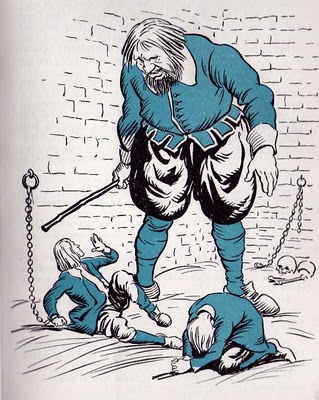 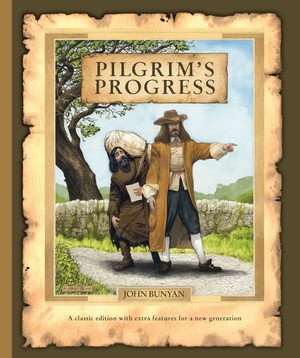 11
[Speaker Notes: In one memorable scene from Bunyan's Pilgrim's Progress, the characters Christian and Hopeful, finding the pathway difficult, climbed some steps to walk in a meadowy bypath. Eventually the ground grew soggy and covered with poisonous vines. The sky became black, and Christian and Hopful spent the night huddled at the foot of an oak tree, caught in a downpour. Next morning, Giant Despair came upon them, captured them, beat them, and imprisoned them in the dungeon of Doubting Castle with its grim battlements and thick, black walls. Christian tried to sing, but couldn't. His mood was dungeon-dark. Giant Despair beat him mercilessly, and he grew weaker each day. At length he found in his cell a rope, a knife, and a bottle of poison, the tools of suicide, and for a moment he was tempted to end his misery.]
Bunyan’s Pilgrim’s Progress
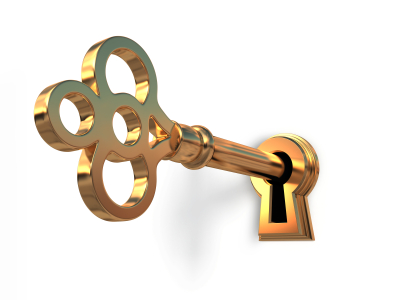 “I have a key in my bosom, called Promise, that will, I am sure, open any lock in Doubting Castle."
12
[Speaker Notes: But one evening about midnight he began to pray, and a little before day, good Christian, as one half amazed, brake out into this passionate speech: What a fool am I, thus to lie in a stinking dungeon, when I may as well walk at liberty! I have a key in my bosom, called Promise, that will, I am sure, open any lock in Doubting Castle."

Verse 2 of R. Kelso Carter’s song Standing on the Promises says,
Standing on the promises that cannot fail, When the howling storms of doubt assail, By the living Word of God I shall prevail, Standing on the promises of God.]
When Does God Make Promises?
Promises are counted when God says he will do something --with or without using the word “promise.”
Example: God’s promise to Sarah that she will have a son.
Genesis 18:9–10; They said to him, “Where is Sarah your wife?” And he said, “She is in the tent.” 10 The Lord said, “I will surely return to you about this time next year, and Sarah your wife shall have a son.” And Sarah was listening at the tent door behind him. “
Genesis 21:1; “The Lord visited Sarah as he had said, and the Lord did to Sarah as he had promised.”
13
[Speaker Notes: Promises are counted when God says he will do something --with or without using the word “promise.”
Example: God’s promise to Sarah that she will have a son.
Genesis 18:9–10; They said to him, “Where is Sarah your wife?” And he said, “She is in the tent.” 10 The Lord said, “I will surely return to you about this time next year, and Sarah your wife shall have a son.” And Sarah was listening at the tent door behind him. “
Genesis 21:1; “The Lord visited Sarah as he had said, and the Lord did to Sarah as he had promised.”]
God’s First Promise
Titus 1:1–3
“Paul, a servant of God and an apostle of Jesus Christ, for the sake of the faith of God’s elect and their knowledge of the truth, which accords with godliness, 2 in hope of eternal life, which God, who never lies, promised before the ages began 3 and at the proper time manifested in his word through the preaching with which I have been entrusted by the command of God our Savior;”
Paul links his preaching to the promise of eternal life made before the ages begin. The promise made long ago is still unfolding in Paul’s preaching!
John taught that we have the promise of eternal life.
1 John 2:25; “And this is the promise that he made to us—eternal life.”
14
[Speaker Notes: Titus 1:1–3
1 Paul, a servant of God and an apostle of Jesus Christ, for the sake of the faith of God’s elect and their knowledge of the truth, which accords with godliness, 2 in hope of eternal life, which God, who never lies, promised before the ages began 3 and at the proper time manifested in his word through the preaching with which I have been entrusted by the command of God our Savior;
Paul links his preaching to the promise of eternal life made before the ages begin. The promise made long ago is still unfolding in Paul’s preaching!
John taught that we have the promise of eternal lie.
1 John 2:25; “And this is the promise that he made to us—eternal life.”]
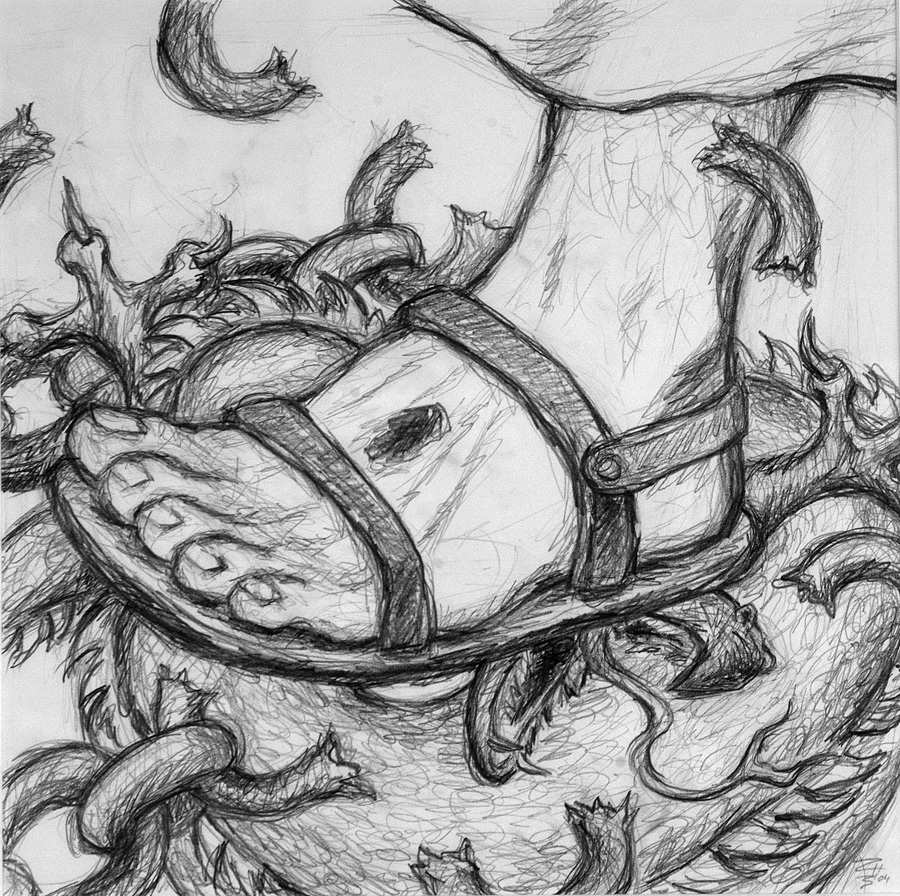 God’s Promise to Satan after the Fall
Gen 3:15; “I will put enmity between you and the woman, and between your offspring and her offspring;  he shall bruise your head, and you shall bruise his heel.”
15
[Speaker Notes: Gen 3:15; “I will put enmity between you and the woman, and between your offspring and her offspring;  he shall bruise your head, and you shall bruise his heel.”

In the midst of the gloom and rebuke that resulted from the first sin of Adam and Eve came a surprising message of hope.
A divinely instigated hostility—“I will put enmity between you [the serpent] and the woman, and between your offspring [or seed] and hers—is climaxed with the triumphant appearance of a “he”—no doubt a representative person of the woman’s seed. He would deliver a lethal blow to the head of Satan, while the best the serpent would be able or even permitted to do would be to nip the heel of this male descendant.
Who this male descendant was, was not immediately revealed. Perhaps Eve thought Cain was that one.
We know him to be Jesus.]
Avoid False Teaching by Understanding Salvation
It is embraced by Growth -- 2 Peter 1:5–7
“For this very reason, make every effort to supplement your faith with virtue, and virtue with knowledge, 6 and knowledge with self-control, and self-control with steadfastness, and steadfastness with godliness, 7 and godliness with brotherly affection, and brotherly affection with love.”
[Speaker Notes: Avoid False Teaching by Understanding Salvation
It is embraced by Growth -- 2 Peter 1:5–7
“For this very reason, make every effort to supplement your faith with virtue, and virtue with knowledge, 6 and knowledge with self-control, and self-control with steadfastness, and steadfastness with godliness, 7 and godliness with brotherly affection, and brotherly affection with love.”

Because of all the “precious and magnificent promises” (v. 4) God has given believers and because they have received “everything pertaining to life and godliness” (v. 3), for this very reason they must respond with maximum effort toward living for Christ.]
The Qualities We Add
[Speaker Notes: The Qualities We Add
Faith (trust)
Virtue (Goodness, excellence)
Knowledge (Insight, understanding)
Self-Control (Master over desire and passions)
Steadfastness (Constancy, endurance)
Godliness (A godly life, piety)
Brother Affection (from Philadelphia – the love of the brothers, brotherly love)
Love (agapa: goodwill)

The beginning and the end of this list are significant.
Faith is the foundation of salvation and our spiritual growth.
Love is the goal and panicle of our spiritual growth. To love God and to love our Neighbor.

Peter exhorted his readers first to pursue “brotherly kindness” (philadelphia). 
The term is used elsewhere in biblical exhortations (Rom 12:10; 1 Thess 4:9; Heb 13:1; 1 Pet 1:22; cf. 1 Pet 3:8). 
The focus is on the love between fellow believers, on the family-like devotion that should characterize the Christian community. 
Here Peter used a word that is distinctive of the Christian community in the sense that all believers are brothers and sisters. 
The opponents surely do not display such love (2:13–14, 17). 
The chain climaxes with Christian love, the supreme evidence that one is a believer. 
Paul said love is the goal of Christian instruction (1 Tim 1:5). 
It is the most excellent way (1 Cor 12:31–13:13), the virtue that sums up all other virtues (Col 3:14). 
Anyone who loves will possess the other qualities Peter mentioned. The false teachers are lacking in faith and love.

Peter is not teaching that we must master one before moving to the next – we grow in all of them at the same time.
Peter is not teaching that we leave the previous step behind as we progress throught the list – it is additive.]
Marks on the Wall
[Speaker Notes: Marks on the Wall
Doubtless everyone remembers the times in childhood when he would back up to a wall so his mother might make a mark showing how tall he had grown. What a delight to find that the present mark was higher than previous ones!

This practice would be good for every Christian. He should measure his growth in grace and knowledge of Christ. This cannot be done by mere marks on the wall. But as one studies the character of Christ, he can examine his own life to see if he is growing more Christlike.]
Spiritual Inventory
19
[Speaker Notes: Take a Spiritual Inventory

Sunday
I got angry with my son. I used language that no Christian should use. After I realized what I had said, I apologized to him and asked him to pray with me for forgiveness.

Monday
I did not control my anger in a staff meeting today. I am so ashamed of how I behaved. I need God’s help to control my anger.

Tuesday
Today we had a great time around the dinner table. All the kids were there and we talked about today’s events. It was worth rescheduling my last meeting of the day so that I could be home on time.

Wednesday
It was our 25th anniversary today. I told my wife that she was the best thing God every gave me. She said that Jesus was the best thing God ever gave me but she didn’t mind being the second best gift.]
Spiritual Action Plan
9/23  through 9/29
20
[Speaker Notes: Develop a Spiritual Action Plan
List Behaviors to Avoid
	Profanity
	Anger
	Giving into peer pressure
List Behaviors to Practice
	Pray
	Study Bible
	Praise Children
	As someone to attend church]
Avoid False Teaching by Understanding Salvation
It Results in Abundant Reward -- 2 Peter 1:8–11
“For if these qualities are yours and are increasing, they keep you from being ineffective or unfruitful in the knowledge of our Lord Jesus Christ. 9 For whoever lacks these qualities is so nearsighted that he is blind, having forgotten that he was cleansed from his former sins. 10 Therefore, brothers, be all the more diligent to confirm your calling and election, for if you practice these qualities you will never fall. 11 For in this way there will be richly provided for you an entrance into the eternal kingdom of our Lord and Savior Jesus Christ.”
[Speaker Notes: Avoid False Teaching by Understanding Salvation
It Results in Abundant Reward -- 2 Peter 1:8–11
“For if these qualities are yours and are increasing, they keep you from being ineffective or unfruitful in the knowledge of our Lord Jesus Christ. 9 For whoever lacks these qualities is so nearsighted that he is blind, having forgotten that he was cleansed from his former sins. 10 Therefore, brothers, be all the more diligent to confirm your calling and election, for if you practice these qualities you will never fall. 11 For in this way there will be richly provided for you an entrance into the eternal kingdom of our Lord and Savior Jesus Christ.”]
Change and The Christian Life
[Speaker Notes: Change and The Christian Life
Without these qualities we can be, “ineffective or unfruitful in the knowledge of our Lord Jesus Christ.”
We can know the Lord in some sense, but our lives fail to produce the expected fruit that a life of faith should produce.
Our lives are not characterized by peaceful loving relationships, a wholesome relationship with the material things of this world, or a comforting relationship with God.
Instead our lives are characterized by broken relationships, struggles with material things, and an impersonal walk with God.]
Avoid False Teaching by Understanding the Scriptures
They Are Confirmed by Apostolic Witness -- 2 Peter 1:12–18
“Therefore I intend always to remind you of these qualities, though you know them and are established in the truth that you have. 13 I think it right, as long as I am in this body, to stir you up by way of reminder, 14 since I know that the putting off of my body will be soon, as our Lord Jesus Christ made clear to me. 15 And I will make every effort so that after my departure you may be able at any time to recall these things. 16 For we did not follow cleverly devised myths when we made known to you the power and coming of our Lord Jesus Christ, but we were eyewitnesses of his majesty. 17 For when he received honor and glory from God the Father, and the voice was borne to him by the Majestic Glory, “This is my beloved Son, with whom I am well pleased,” 18 we ourselves heard this very voice borne from heaven, for we were with him on the holy mountain.”
[Speaker Notes: Avoid False Teaching by Understanding the Scriptures
They Are Confirmed by Apostolic Witness -- 2 Peter 1:12–18
“Therefore I intend always to remind you of these qualities, though you know them and are established in the truth that you have. 13 I think it right, as long as I am in this body, to stir you up by way of reminder, 14 since I know that the putting off of my body will be soon, as our Lord Jesus Christ made clear to me. 15 And I will make every effort so that after my departure you may be able at any time to recall these things. 16 For we did not follow cleverly devised myths when we made known to you the power and coming of our Lord Jesus Christ, but we were eyewitnesses of his majesty. 17 For when he received honor and glory from God the Father, and the voice was borne to him by the Majestic Glory, “This is my beloved Son, with whom I am well pleased,” 18 we ourselves heard this very voice borne from heaven, for we were with him on the holy mountain.”]
A Preacher’s Job: Reminding
2 Peter 1:12–15
12 Therefore I intend always to remind you of these qualities, though you know them and are established in the truth that you have. 13 I think it right, as long as I am in this body, to stir you up by way of reminder, 14 since I know that the putting off of my body will be soon, as our Lord Jesus Christ made clear to me. 15 And I will make every effort so that after my departure you may be able at any time to recall these things.
[Speaker Notes: Reminding
2 Peter 1:12–15
12 Therefore I intend always to remind you of these qualities, though you know them and are established in the truth that you have. 13 I think it right, as long as I am in this body, to stir you up by way of reminder, 14 since I know that the putting off of my body will be soon, as our Lord Jesus Christ made clear to me. 15 And I will make every effort so that after my departure you may be able at any time to recall these things.

Peter intends to always remind is readers of these qualities:
Faith (trust)
Virtue (Goodness, excellence)
Knowledge (Insight, understanding)
Self-Control (Master over desire and passions)
Steadfastness (Constancy, endurance)
Godliness (A godly life, piety)
Brother Affection (from Philadelphia – the love of the brothers, brotherly love)
Love (agapa: goodwill)

--- even though they know them

As long as Peter is alive, it is the right thing for him to stir you up by way of reminder.
“Stir” means: to wake up, awaken, arouse (from sleep).

He will make every effort so that after his death, you may be able at any time to recall these things.]
Themes to be reminded About
The importance of being reminded of God’s words and deeds
1 Corinthians 15:1; “1 Now I would remind you, brothers, of the gospel I preached to you, which you received, in which you stand,”
2 Peter 3:1–2; “This is now the second letter that I am writing to you, beloved. In both of them I am stirring up your sincere mind by way of reminder, 2 that you should remember the predictions of the holy prophets and the commandment of the Lord and Savior through your apostles,”
Reminders of God’s intervention in history
Jude 5; “Now I want to remind you, although you once fully knew it, that Jesus, who saved a people out of the land of Egypt, afterward destroyed those who did not believe.”
[Speaker Notes: Themes to be reminded About

The importance of being reminded of God’s words and deeds
1 Corinthians 15:1; “1 Now I would remind you, brothers, of the gospel I preached to you, which you received, in which you stand,”
2 Peter 3:1–2; “This is now the second letter that I am writing to you, beloved. In both of them I am stirring up your sincere mind by way of reminder, 2 that you should remember the predictions of the holy prophets and the commandment of the Lord and Savior through your apostles,”
Reminders of God’s intervention in history
Jude 5; “Now I want to remind you, although you once fully knew it, that Jesus, who saved a people out of the land of Egypt, afterward destroyed those who did not believe.”]
Themes to be reminded About
Reminders to people to be faithful to God
Romans 11:22; “Note then the kindness and the severity of God: severity toward those who have fallen, but God’s kindness to you, provided you continue in his kindness. Otherwise you too will be cut off.”
Reminders to people of their potential and gifts from God
2 Timothy 1:6; “For this reason I remind you to fan into flame the gift of God, which is in you through the laying on of my hands,”
Reminders to God’s people on matters of faith and conduct
1 Corinthians 4:17; “That is why I sent you Timothy, my beloved and faithful child in the Lord, to remind you of my ways in Christ, as I teach them everywhere in every church.”
[Speaker Notes: Themes to be reminded About
Reminders to people to be faithful to God
Romans 11:22; “Note then the kindness and the severity of God: severity toward those who have fallen, but God’s kindness to you, provided you continue in his kindness. Otherwise you too will be cut off.”
Reminders to people of their potential and gifts from God
2 Timothy 1:6; “For this reason I remind you to fan into flame the gift of God, which is in you through the laying on of my hands,”
Reminders to God’s people on matters of faith and conduct
1 Corinthians 4:17; “That is why I sent you Timothy, my beloved and faithful child in the Lord, to remind you]
Peter was an Eyewitness
2 Peter 1:16–18; “For we did not follow cleverly devised myths when we made known to you the power and coming of our Lord Jesus Christ, but we were eyewitnesses of his majesty. 17 For when he received honor and glory from God the Father, and the voice was borne to him by the Majestic Glory, “This is my beloved Son, with whom I am well pleased,” 18 we ourselves heard this very voice borne from heaven, for we were with him on the holy mountain.”
False teachers followed cleverly  devised myths.
Peter and the Apostles were eyewitnesses
[Speaker Notes: Peter was an Eyewitness
2 Peter 1:16–18; “For we did not follow cleverly devised myths when we made known to you the power and coming of our Lord Jesus Christ, but we were eyewitnesses of his majesty. 17 For when he received honor and glory from God the Father, and the voice was borne to him by the Majestic Glory, “This is my beloved Son, with whom I am well pleased,” 18 we ourselves heard this very voice borne from heaven, for we were with him on the holy mountain.”
False teachers followed cleverly  devised myths.
Peter and the Apostles were eyewitnesses

Paul used the same word muthos (myth), which always has a negative connotation in the New Testament, much as Peter did, to refer to the lies, fabrications, and deceptions of all false teachers.
1 Timothy 1:4; 4 nor to devote themselves to myths and endless genealogies, which promote speculations rather than the stewardship from God that is by faith. 
1 Timothy 4:7; Have nothing to do with irreverent, silly myths. Rather train yourself for godliness; 
2 Timothy 4:3–4; For the time is coming when people will not endure sound teaching, but having itching ears they will accumulate for themselves teachers to suit their own passions, 4 and will turn away from listening to the truth and wander off into myths. 
Paul referred to false teachers in Titus 1:13–14; This testimony is true. Therefore rebuke them sharply, that they may be sound in the faith, 14 not devoting themselves to Jewish myths and the commands of people who turn away from the truth. 

Peter flatly denied that he was drawing upon such fictitious stories when he made known his teaching. Undoubtedly, false teachers had told his readers that Christian faith and doctrine was just another set of myths and fables.
Peter (and James and John) were eyewitnesses of his majesty.
They were with him on the holy mountain.]
Foreshadowing of His Second Coming
Matthew 17:2; “And he was transfigured before them, and his face shone like the sun, and his clothes became white as light.”
Revelation 1:16; “In his right hand he held seven stars, from his mouth came a sharp two-edged sword, and his face was like the sun shining in full strength.”
White clothing indicates moral purity.
Daniel 7:9 – Context is image of God -- “As I looked, thrones were placed, and the Ancient of Days took his seat; his clothing was white as snow, and the hair of his head like pure wool; his throne was fiery flames; its wheels were burning fire.
[Speaker Notes: When Peter says that they hear the Father say, “This is my beloved Son, with whom I am well pleased” he is referring to the Transfiguration (Matthew 17:5).
At the transfiguration, Jesus is glorified in a way that foreshadows his second coming.
Matthew 17:2; And he was transfigured before them, and his face shone like the sun, and his clothes became white as light.
Revelation 1:16 – Description of Jesus
16 In his right hand he held seven stars, from his mouth came a sharp two-edged sword, and his face was like the sun shining in full strength. 
Daniel 7:9 – Context is image of God
9 “As I looked, thrones were placed, and the Ancient of Days took his seat; his clothing was white as snow, and the hair of his head like pure wool; his throne was fiery flames; its wheels were burning fire.]
Avoid False Teaching by Understanding the Scriptures
They Are Inspired by the Holy Spirit -- 2 Peter 1:19–21
“And we have the prophetic word more fully confirmed, to which you will do well to pay attention as to a lamp shining in a dark place, until the day dawns and the morning star rises in your hearts, 20 knowing this first of all, that no prophecy of Scripture comes from someone’s own interpretation. 21 For no prophecy was ever produced by the will of man, but men spoke from God as they were carried along by the Holy Spirit.”
[Speaker Notes: Avoid False Teaching by Understanding the Scriptures
They Are Inspired by the Holy Spirit -- 2 Peter 1:19–21
“And we have the prophetic word more fully confirmed, to which you will do well to pay attention as to a lamp shining in a dark place, until the day dawns and the morning star rises in your hearts, 20 knowing this first of all, that no prophecy of Scripture comes from someone’s own interpretation. 21 For no prophecy was ever produced by the will of man, but men spoke from God as they were carried along by the Holy Spirit.”

Peter writes that “the prophetic word” as “more fully confirmed” because: 
God, who is infallible, is the author of the prophecy (vv 17–18), and 
The prophecy enjoys eyewitnesses who have visual experience of it (v 16). It is, then, well grounded; it certainly is not conjecture or myth.

Peter’s readers should pay attention to the word as it is like a lamp shining in a dark place.
How long should they pay attention to the word? Until the day dawns (no more darkness) and the morning star rises in your hearts.
What, or who, is the morning star?
Revelation 22:16
16 “I, Jesus, have sent my angel to testify to you about these things for the churches. I am the root and the descendant of David, the bright morning star.”

Prophecy
Peter wants us to understand 3 things about prophecy:
1. No real prophecy simply comes from the prophet’s imagination and interpretation
2. Rather, all genuine prophecy is inspired by the Spirit.
3. Prophecies, because they are inspired by the Holy Spirit, are true and trustworthy.

Biblical prophecy was never brought about by the will of a human being, but rather humans were borne (carried) along by the Holy Spirit and thus spoke from God. 
In these words we find a definition of inspiration and how the prophetic Scriptures came to be; thus we need to observe several things: 
First, the author insists that true prophecy never is a purely human product, resulting from mere human will. 
Instead, these persons were borne along, carried, compelled by the Holy Spirit so that they spoke not merely human words but “from God.” 
The key verb here, pherō, can be used of the wind moving something along or driving it in a certain direction, or it can be used figuratively of God’s Spirit moving or motivating human beings (cf. Job 17:1 lxx). 
The phrases here suggest that God is the primary author of prophetic Scripture. 
These prophets, though they spoke in their own words, spoke from God. 
What does “carried along,” “borne along,” “impelled,” “moved” by the Holy Spirit mean? 
We should probably not count this as any mechanical, dictation theory. 
Peter is saying that the Holy Spirit guided and directed and motivated human authors so that what they said was not their own creation or imaginings, but the very word of God himself: the truth. 
Thus, the Spirit is the motivator or originator, the guide or guard of the words of the human author so that what he says can be declared to be spoken from God.
It is interesting that in this, perhaps the fullest and most explicit biblical reference to the inspiration of its authors, no interest should be displayed in the psychology of inspiration. The author is not concerned with what they felt like, or how much they understood, but simply with the fact that they were the bearers of God’s message. The relative parts played by the human and the divine authors are not mentioned, but only the fact of their cooperation. He uses a fascinating maritime metaphor in verse 21.… The prophets raised their sails, so to speak (they were obedient and receptive), and the Holy Spirit filled them and carried their craft along in the direction He wished. Men spoke: God spoke. 
Any proper doctrine of Scripture will not neglect either part of this truth. Certainly, those who are convinced of God’s ultimate authorship of Scripture will take every pain to discover the background, life situation, limitations, education and so forth of the human agent who cooperated with God in its production. For revelation was not a matter of passive reception: it meant active cooperation. 
The fact of God’s inspiration did not mean a supersession of the normal mental functionings of the human author. The Holy Spirit did not use instruments; He used men. God’s way is ever one of truth through personality, as was perfectly demonstrated at the incarnation. Moreover, He did not use any men, but holy men, those who were dedicated and pledged to His service. And even with such men, He did no violence to their personalities, but co-operated with them while revealing Himself through them. “He says they were moved, not because they were out of their minds (as the heathen imagine enthousiasmos in their prophets), but because they dared nothing by themselves but only in obedience to the guidance of the Spirit, who held sway over their lips as in his own temple” (Calvin).]